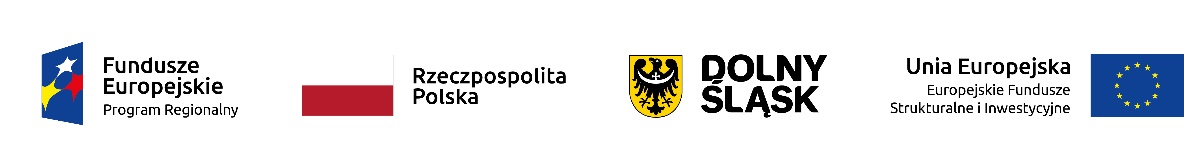 Zmiany Regionalnego Programu Województwa Dolnośląskiego 2014-2018
Notyfikacja 
-wrzesień 2018-
Oś Priorytetowa 1 Przedsiębiorstwa i innowacje
Oś Priorytetowa 2 Technologie informacyjno-komunikacyjne
3
Oś Priorytetowa 3 Gospodarka niskoemisyjna
4
Oś Priorytetowa 5 Transport
5
Oś Priorytetowa 6 Infrastruktura spójności społecznej
6
Oś Priorytetowa 9 Włączenie społeczne
7
Oś Priorytetowa 10 Edukacja
8
Dziękuję za uwagę

Łukasz Kasprzak 
Kierownik Działu Programowania Funduszy Europejskich
Wydział Koordynacji Polityki Regionalnej
Departament Rozwoju Regionalnego
tel. 071 776 99 53
9